+ CRAFTED
CARVED
Catering Contact:
Andrea Lamb
902-422-1271 ext 117
Andrea.lamb@compass-Canada.com
Table of Contents
Healthy Start Breakfast Packages	pg. 3

Breakfast Additions				pg. 4

Interruption Break Packages		pg. 5

Interruption Break Additions		pg. 5

Sandwiches and Wraps			pg. 6

Soups and Salads				pg. 6

Carved Sandwich Lunch Boxes		pg. 7

Carved Salad Lunch Boxes		pg. 7

Carved Hot Lunch Buffets			pg. 8

Gourmet Pizza				pg. 9
Carved and Crafted Drop Off 
and Casual Dining				pg. 10

Sweet & Salty Treats	 			pg. 11					
Beverages					pg. 12

Plated Dinner				pg. 13 

Plated Starters & Desserts			pg. 14

Buffet Dinner					pg. 15

Buffet Dinner Accompaniments		pg. 16

Canape and Hors d’oeuvres		pg. 17

Polices				   pg. 18 & 19
Healthy Start Breakfast Packages
**All breakfast packages are a minimum of 10 persons.
***All breakfast packages are priced per person.
Seasonal Sunrise				9.99
Yogurt and granola parfaits with  berries and freshly baked muffins with butter.  Includes coffee and tea.

English Muffin Breakfast Sandwich	4.99
fresh fried egg and cheddar cheese.
Choice of:
◦ 	crispy bacon, sliced ham or sausage

Sunrise Bagel Breakfast Sandwich  	5.99
fresh fried egg and cheddar cheese.
Choice of:
◦ 	crispy bacon, sliced ham or sausage

Breakfast Farm Wrap			8.99
scrambled or fried eggs, hash browns, cheddar cheese & chipotle aioli.
Choice of:
◦ 	crispy bacon, sliced ham or sausage

Western Omelet Wrap	 		8.99
scrambled eggs with ham, red onion, bell peppers and cheddar cheese.

Complete the sandwich experience	4.99
With hashbrowns or tator tots. Includes coffee and tea.
Traditional Continental			9.99
Fresh fruit platter, freshly baked pastries, muffins and croissants served with butter and jam. Includes coffee and tea.

Classic Breakfast	 		12.99 
scrambled eggs, hash browns or tator tots and crispy bacon or breakfast sausage.  Includes coffee and tea.

Classic Pancake Breakfast		9.99
Fluffy pancakes or French toast, hash browns or tator tots and crispy bacon or breakfast sausage served with butter and syrup.  Includes coffee and tea.

Crustless Quiche Bake			12.99
hash browns or tator tots.  Includes coffee and tea.
Choice of: (min 10ppl per choice)
◦	Bacon, spinach and swiss cheese
◦	Ham, red onion and bell peppers
◦	Broccoli and cheddar cheese
◦	Roasted vegetable
3
Breakfast Additions
***All items are priced per person.
Cinnamon Bun				3.49
With vanilla glaze.

Yogurt and Granola Parfait		4.99
Mixed berry or blueberry.

Yogurt and Apple Quinoa Parfait		4.99
Cinnamon spiced quinoa, baked apples 
and vanilla yogurt.

Seasonal Fresh Fruit	Platter			6.99
Assorted fresh seasonal fruit with yogurt dip.

Seasonal Fresh Fruit	Skewer		5.99
Assorted skewered fresh seasonal fruit with yogurt dip.

Seasonal Fresh Fruit and Domestic 	10.99
Cheese Platter
Assorted fresh seasonal fruit and cheeses with artisan crackers.

Individual Yogurt				2.99

Whole Fruit					2.19
Muffin						2.69
Made fresh in house.

Butter Croissant			  	3.19
Original or cheddar cheese.

Turnover					2.99
Apple or blueberry.

Fruit Stick					2.99
Apple or raspberry.

Danish					3.99

Oatcake			 		3.19
Original or chocolate drizzle.

Scone						3.19
Original, blueberry or cheese.

Breakfast Cookie				3.19
House made oatmeal cookie with slivered almonds, dried cranberries and chocolate chips.
4
[Speaker Notes: ‘]
Interruption Break Packages and Additions
** All break packages are a minimum of 10 persons.
***All break packages and additions are priced per person.
Snack Baskets				9.99
**priced per basket
Choice of:
◦	Kettle chips and roasted garlic dip
◦	Nacho chips and salsa

Crisp Vegetable Platter			5.99
Assorted fresh vegetables with choice of ranch or curry dip.

Seasonal Fresh Fruit	Platter			6.99
Assorted fresh seasonal fruit with yogurt dip.

Seasonal Fresh Fruit	Skewer		5.99
Assorted skewered fresh seasonal fruit with yogurt dip.

Seasonal Fresh Fruit and Domestic 	10.99
Cheese Platter
Assorted fresh seasonal fruit and cheeses with artisan crackers.

Domestic Cheese Platter			7.99
Assorted cheeses with artisan crackers.

Hummus and Soft Pita Platter		5.99

Hummus, Crisp Vegetables & Soft 	6.99
Pita Platter

Squares (two per person)			2.69

Gourmet Cookie- 2oz			2.29

Jumbo Cookie- 4oz				3.89
The Sweet Tooth Break			7.99
Mini brownies and assorted gourmet cookies.  Includes coffee and tea.

The Cheese Please	Break		  	11.49
Assorted fresh seasonal fruit and cheeses with artisan crackers.  Includes coffee and tea.

The Brownie Experience Break		8.99
Rich fudge brownies with chocolate sauce, caramel sauce, whipped topping, chocolate chips, slivered almonds and toasted coconut. Includes coffee and tea.

The Coffee Break				9.99
Housemade blueberry coffee cake with fondant drizzle and an assorted seasonal fruit platter. Includes coffee and tea.

The Charcuterie Break			13.99
Assorted Italian meats, cheese, olives, grapes, berries and dried fruits.  Paired with artisan breads, crackers and crisps.  Includes coffee and tea.

Dips & Chips			 		6.99
Choice of 2 cold dips with baked pita and nacho chips.
Choice of:
◦	Hummus
◦	Bruschetta
◦	Guacamole
◦	Tzatziki
◦	Spinach
5
[Speaker Notes: ‘]
Sandwiches and Wraps
***All sandwiches and additions are priced per person.
Soups and Salads
**All soup are minimum of 10 persons.
***All soups and salads are priced per person and served with rolls.
Classic Sandwiches or Wraps		6.69
On traditional bread or wrap.
Choice of:
◦	Ham and cheddar
◦	Turkey and swiss
◦	Egg salad
◦	Chicken salad
◦	Tuna Salad
◦	Hummus and veggie 

Artisan Sandwiches or Wraps		8.69
On premium harvest bread, Vienna hoagie buns, croissants & wraps.
Choice of:
◦	Ham, brie and honey dijonaise
◦	 turkey, swiss and cranberry 	aioli
◦	Sliced chicken club
◦	Chicken caesar wrap
◦	Roast beef, caramelized onions, 	cheddar and horseradish 	mayo
◦	Curried chicken salad
◦	Albacore tuna and dill 
◦	Spicy hummus, black bean and 	veggie wrap
◦	Falafel, veggie and tzatziki wrap


Complete the Sandwich Experience	8.99 With soup or salad and gourmet cookies.  Includes coffee and tea. (min. 10ppl for soup)
Choice of:
◦	Classic salad
◦	Artisan salad add 1.00
◦	Classic soup
◦	Artisan soup add 1.00
◦	Seafood chowder add 4.00
Classic Soup					5.49
Choice of:
◦	Creamy tomato and cheddar
◦	Broccoli and cheddar
◦	Chicken noodle
◦	Tomato garden vegetable 

Artisan Soup					6.49
◦	Butternut squash
◦	Mushroom bisque
◦	Corn and bacon chowder
◦	Roasted red pepper bisque
◦	Beef or vegetarian chili

Seafood Chowder				10.99 

Classic Salads 			 	5.49
◦	Garden salad
	Lettuce greens, crispy seasonal vegetables
◦	Caesar salad 
	with bacon crumble add 1.00
	Romaine, parmesan, croutons

Artisan Salads			 	6.49
◦	Traditional spinach salad
	spinach, sliced mushroom, red onion, hard 	boiled egg, mozza cheese, balsamic or ranch 	dressing
◦	Kale and strawberry salad
	kale, strawberries, red onion, goat cheese, 	balsamic or poppy seed dressing
◦	Mykonos greek salad
	
Compound Salads				4.49
◦	Classic potato and egg salad
◦	Vegetable pasta salad 
◦	Creamy coleslaw

Add Grilled Chicken or Tofu 		5.49
6
[Speaker Notes: ‘]
Carved Sandwich and Salad Lunch Boxes
***All boxes are priced per person.
Thai Noodle Salad 			18.99
Grilled chicken or tofu, vermicelli noodles, cucumber, carrots, cilantro, roasted red peppers, tossed in sesame thai dressing.  Includes a fresh fruit cup, gourmet cookie and a bottle of water.
Avocado Cobb Salad			18.99
Grilled chicken or tofu, garden greens, red onion, cucumber, sliced avocado, hard boiled egg, croutons and side spicy avocado dressing.  Includes a fresh fruit cup, gourmet cookie and a bottle of water.
Chef’s Salad				18.99
Grilled chicken or tofu, garden greens, bacon crumble, red onion, cucumber, carrots, hard boiled egg, cheddar cheese and side ranch or italian dressing.  Includes a fresh fruit cup, gourmet cookie and a bottle of water.		
Honey Dijon Asparagus Salad		18.99
Grilled chicken or tofu, asparagus, garden greens, goat cheese, blueberries, sunflower seeds and side honey dijon vinaigrette.  Includes a fresh fruit cup, gourmet cookie and a bottle of water.
Upgrade Salad Box Protein		2.99
Upgrade to grilled salmon or shaved beef.
Classic Sandwiches or Wraps		14.99
On traditional bread or wrap.  Includes veggie sticks and dip, piece of fruit, gourmet cookie and a bottle of water.
Choice of:
◦	Ham and cheddar
◦	Turkey and swiss
◦	Egg salad
◦	Chicken salad
◦	Tuna salad
◦	Hummus and veggie 

Artisan Sandwiches or Wraps		16.99
On premium harvest bread, Vienna hoagie buns, croissants and wraps. Includes veggie sticks and dip, piece of fruit, gourmet cookie and a bottle of water.
Choice of:
◦	Ham, brie and honey dijonaise
◦	Carved turkey, swiss and cranberry 	aioli
◦	Sliced chicken club
◦	Chicken caesar wrap
◦	Curried chicken salad
◦	Albacore tuna and dill 
◦	Spicy hummus, black bean and 	veggie 
◦	Falafel, veggie and tzatziki wrap
7
Carved Hot Lunch
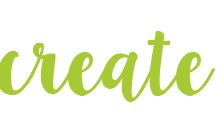 Classic Lasagne 				17.99
Beef or vegetarian lasagne (sold by the dozen) and garlic cheese breadstick.

Chicken Alfredo 				17.99
Grilled chicken and liguini or penne pasta in creamy garlic alfredo sauce with garlic cheese breadstick.

Spaghetti Beef Bolognaise			17.99
Spaghetti with beef bolognaise and garlic cheese breadstick.

Honey Cilantro Chicken			20.99
Honey and cilantro crusted chicken breast, roasted red pepper sauce, steamed vegetables and herbed rice.

Maple Dijon Baked Salmon		23.99
Pan seared and glazed salmon, steamed vegetables and roasted potato wedges.

Plant Based Mediterranean		17.99
Chick pea falafels, quinoa tabbouleh, hummus, tzatziki and warm pita bread.

Upgrade to:
◦	Caesar salad
	with bacon crumble add 1.00
◦	Mykonos, traditional spinach or kale 	and strawberry salad add 1.00
◦	Assorted jumbo cookies add 1.00
◦	Assorted squares add 0.50
◦	Fresh fruit platter add 2.50
Carved Hot Lunch Buffet
** All lunches are minimum 10 persons.
***All lunches and additions are priced per person.
All lunches are served with a garden or caesar salad and gourmet cookies. Includes Coffee and tea.

Chicken Souvlaki				17.99
Chicken souvlaki skewers, roasted greek potato wedges, soft pita and tzatziki sauce.

Chicken Fajita				17.99
Tex-mex chicken, sauteed peppers and onions, flour tortillas, salsa, sour cream, shredded cheese and mexican rice with black beans and corn.

Chicken Shawarma				17.99
Chicken shawarma, soft pita, lettuce, tomato, red onion, dill pickles, herbed rice, hummus and garlic sauce.

BBQ Pulled Pork				17.99
Slow roasted bbq pork, soft kaiser buns, savoury potato wedges and creamy coleslaw.

Butter Chicken				17.99
Butter chicken, lightly curried vegetables basmati rice and Greek pita bread.
8
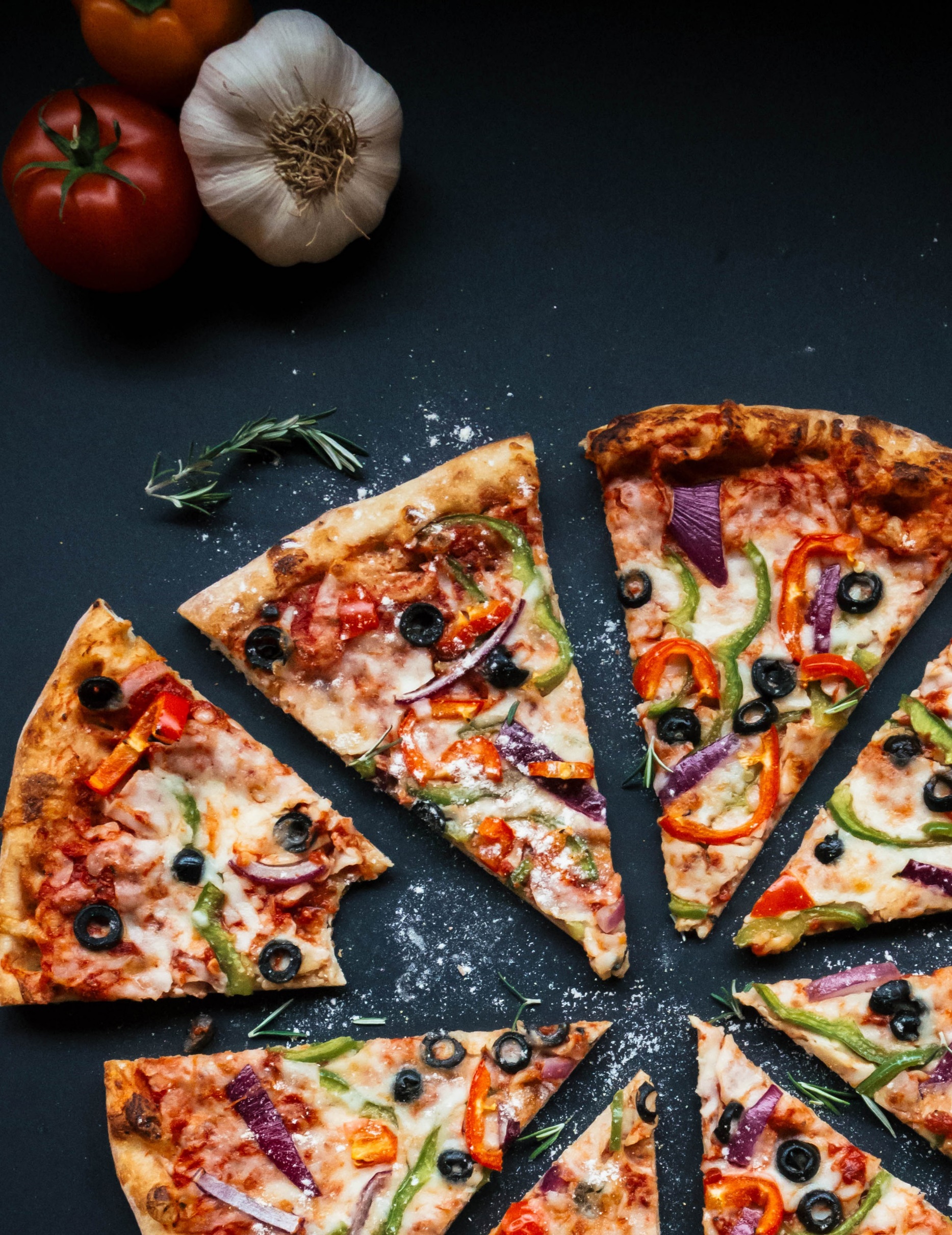 Gourmet Pizza
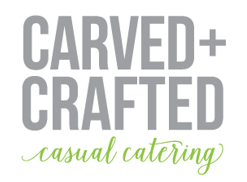 ** 16” pizza cut into 8 slices.
*** All pizzas are priced per pizza except pizza lunch party.
Classic Pizzas			20.99

Triple Cheese 				
Classic pizza sauce, mozzarella, cheddar and parmesan cheese.

Vegetarian 					
Classic pizza sauce, mozzarella cheese, red onion, bell peppers and mushrooms.

Pepperoni				
Classic pizza sauce, mozzarella cheese and cured pepperoni.

Garlic Fingers				
Garlic spread, double mozzarella with donair dip.

Make it a Pizza Party (priced per person)	14.99
Choose from classic pizzas above. Includes two slices per person, garden or caesar salad, gourmet cookies and assorted cold sodas.
Specialty Pizzas			22.99

Canadian				
Classic pizza sauce, mozzarella cheese, cured pepperoni, bacon and mushrooms.

Deluxe	 				
Classic pizza sauce, mozzarella cheese, cured pepperoni, bacon, red onion and bell peppers.

Meat Lover’s					
Classic pizza sauce, mozzarella cheese, cured pepperoni, bacon, hamburger and ham.

BBQ Chicken 				
Ultimate bbq sauce, mozzarella cheese, grilled chicken, red onion and hot peppers.

Hawaiian					
Classic pizza sauce, mozzarella cheese, ham and pineapple.
9
9
Carved and Crafted Drop Off and Casual Dining
***All choices are based per person.
**All prices are based on a drop off service, contact the catering department if 
other services are required.
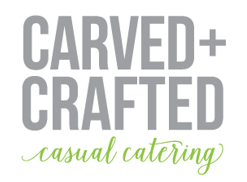 Create your own BBQ

Protein: Includes ketchup, mustard, relish and mayo
◦	Lean beef burger			4.99
◦	House made Veggie Burger         4.99
◦	Jumbo hot dog			3.69
◦	Italian sausage			4.69
◦	Grilled chicken breast		5.49

Condiment upgrade			2.99
Includes sliced cheddar, lettuce, tomato, onion and pickle.

Complete the BBQ Experience	
Choice of:
◦	Classic salad				4.99
	garden or caesar 	
◦	Artisan salad 			5.99
	mykonos greek, traditional spinach or 	kale strawberry
◦	Compound salad			3.99
	classic potato and egg salad, 	vegetable pasta salad or creamy 	coleslaw
◦	Gourmet cookie- 2 oz  		1.99
◦	Jumbo cookie- 4oz			3.49
◦	Sliced watermelon			3.99
Entertaining with Ease

Pub platter for 5 people			25.99
Pub platter for 10 people			44.99
Chicken strips, bbq meatballs, cheese perogies, onion rings and curly fries. Includes dipping sauces.
			
Grand pub platter for 5 people		34.99
Grand pub platter for 10 people		59.99
Mozza sticks, mini thai spring rolls, chicken strips, bbq meatballs, cheese perogies, onion rings and curly fries. Includes dipping sauces.

Charcuterie platter for 5 people		44.99
Charcuterie platter for 10 people		69.99
Assorted Italian meats, cheese, olives, grapes, berries and dried fruits.  Paired with artisan breads, crackers and crisps.
10
[Speaker Notes: ‘]
Sweet and Salty Treats
***All treats are priced per person.
Cupcake					2.99
Vanilla or chocolate.  Two dozen minimum.

Cheesecake Parfait			5.19
Graham cracker crumbs, fruit topping, cheesecake mix and whipped topping.
Choice of:
◦	Cherry
◦	Mix Berry
◦	Chocolate

Chocolate Bars				2.49
Assorted flavours.

Hostess Frito Lay Chips			2.19
Assorted flavours including lays, baked lays, ruffles and sunchips.
Gourmet Cookie- 2oz			2.29

Jumbo Cookie- 4oz				3.89

Breakfast Cookie				3.19
House made oatmeal cookie with slivered almonds, dried cranberries and chocolate chips.

Squares (two per person)			2.69

Cinnamon Bun				3.49
With vanilla glaze.

Danish					3.99

Oatcake			 		3.19
Original or chocolate drizzle.

Turnover					2.99
Apple or blueberry

Fruit Stick					2.99
Apple or raspberry

Rice Crispy Square				3.69
11
Beverages
** Hot beverages are minimum 10 persons.
***All beverages are priced per person.
Justus Coffee King’s Blend                        2.29

Orange Pekoe and Herbal Tea	  	2.29
Assorted flavours. 

Hot Chocolate				2.49
Hot chocolate, 
Upgrade to hot chocolate bar add 1.00 Marshmallows and chocolate sauce.

Jug of juice		                                  14.95
Assorted flavours.

Bottles of Juice 		                       3.09
Assorted flavours

Perrier        		                                  3.15
Assorted flavours.
12
[Speaker Notes: ‘]
Plated Dinner
** Plated dinners include baked rolls with butter and coffee service.
***Minimum of 25 persons with minimum of 2 courses.
****Priced per person and are subject to change based on market prices.
Roasted Chicken Supreme						19.99
Marmalade glazed, chablis cream sauce, crispy leek straw, baby potatoes, seasonal vegetables

Classic Turkey Dinner							19.99
In house savory roasted turkey, sour cream whipped potatoes, bread stuffing, medley of vegetables, pan gravy.

Beef Tenderloin								32.99
Chimichurri marinated, local blueberry demi glaze, roasted garlic mashed potatoes, seasonal vegetables.

Braised Beef								27.99
12-hour braised beef chuck roast, cabernet glazed, roasted parsnip puree, whipped potatoes, roasted root vegetables. 

Atlantic Salmon								23.99
Sundried tomato and olive tapenade, turmeric and herb risotto cake, tobiko cream, seasonal vegetables.

Pork Duo									24.99
A duo of shredded Mexican pork, and cumin chili pork loin topped with crumbled feta, jalapeno and cilantro, Mexican rice, seasonal vegetables.

Stuffed Sweet Potato							17.99
Quinoa stuffing, charred tomato and red pepper coulis, crispy leeks, seasonal vegetables.

Pakora Chickpea Cake							17.99
Pakora battered smashed chickpeas, lentils and wild rice, spinach sauce, cumin roasted vegetables.
Speak to the catering department if you require a special menu.
13
[Speaker Notes: ‘]
Plated Starters & Desserts
** Plated dinners include baked rolls with butter and coffee service.
***Minimum of 25 persons with minimum of 2 courses.
****Priced per person and are subject to change based on market prices.
Soup Starter
Smoked Tomato, Jalapeno & Corn	5.99 

Curried Coconut Sweet Potato 	5.99

Roasted Red Pepper Bisque		6.49

Maritime Seafood Chowder		8.99

Three Sisters Soup			5.99
Squash, beans & corn.
Salad Starter
Heritage Blend Market Greens 	6.99
Market greens, seasonal vegetables, roma tomato, cucumber, julienne carrot, ranch or balsamic vinaigrette

Asparagus Goat Cheese 		7.99
Market greens, olive oil grilled asparagus, goat cheese, blueberries, toasted sunflower seeds, house made tarragon vinaigrette
Kale, Roquette Strawberry		7.99 
Crisp kale, baby roquette, sliced fresh strawberries, sunflower seeds, red onion, cherry tomatoes, poppyseed or balsamic vinaigrette.

Roasted Beet & Feta			7.99
Balsamic roasted duo of beets, tender boston bib lettuce, radicchio, red onion, cherry tomatoes and crumbled feta
Classic Caesar Salad			6.99
Crisp romaine, smoked bacon, herbed croutons, parmesan curls, creamy lemon garlic dressing.
Dessert
Flourless Chocolate Torte		7.99 
Fresh berry coulis, chocolate shavings, mint chantilly cream.

Triple Chocolate Mousse Cake 	7.99
Chantilly cream, raspberry coulis, mocha wafer cookie.

New York Cheesecake		7.99
Chantilly cream, mixed berry compote.

Lemon Cheesecake Mousse		6.99
Layered with chantilly cream, fresh berries and oatmeal lace cookie.

Fresh Fruit & Berry Cup			6.99
Seasonal fruit and berries.
Speak to the catering department if you require a special menu.
14
[Speaker Notes: ‘]
Buffet Dinner
** Buffet dinners include baked rolls with butter, one salad, one hot accompaniment, steamed seasonal vegetables, one dessert and coffee service.
***Minimum of 25 persons with minimum of 2 courses.
****Priced per person and are subject to change based on market prices.
Grilled Lemon Chicken Breast						34.99
Oregano and lemon marinated chicken breast, grilled lemon, butter sauce

Traditional Turkey Dinner							34.99
In house savory roasted turkey, bread stuffing, pan gravy, cranberry sauce.

Round of Beef								42.99
Chef carved, sea salt and pepper crusted, rosemary infused pan jus, horseradish.

Ham Shoulder								38.99
Chef carved, maple glazed, roasted apple compote, assorted mustards. 

Atlantic Salmon								37.99
Pan seared, tender leeks, fresh dill, chablis cream.

Stuffed Pork Loin								38.99
Goat cheese, spinach and sun-dried tomato stuffing, roasted garlic demi.

Roast BBQ Chicken							34.99
Thyme infused bone-in chicken pieces, house made smokey apple bbq sauce.

Stuffed Polenta Vol au Vent						29.99
Polenta vol au vent, quinoa roasted vegetable stuffing, smoked marinara, edamame creama.
Speak to the catering department if you require a special menu.
15
[Speaker Notes: ‘]
Buffet Accompaniments & Desserts
** Buffet dinners include baked rolls with butter, one salad, one hot accompaniment, steamed seasonal vegetables, one dessert and coffee service.
***Minimum of 25 persons with minimum of 2 courses.
****Priced per person and are subject to change based on market prices.
Accompaniment: Choose One
◦	Sour Cream Whipped Potatoes
◦	Roasted Baby Potatoes
◦	Savoury Sweet Potato
◦	Herb Rice Pilaf

◦	Tomato Vegetable Pasta
Salad: Choose One
Heritage Blend Market Greens 	
Market greens, seasonal vegetables, tomato, cucumber, julienne carrot, ranch or balsamic vinaigrette.

Spinach and Mandarin Salad 		
Baby spinach, mandarin oranges, mozza cheese, red onions, sliced mushrooms, poppyseed or balsamic vinaigrette.
Classic Caesar Salad			
Crisp romaine, smoked bacon, herbed croutons, parmesan curls, creamy lemon garlic dressing. 

Mediterranean Pasta Salad		
Rotini, cucumber, red onion, tomato, olives, feta cheese, herbed dressing.

Red Bliss Potato Salad			
Baby red potato, green onion, hard boiled egg, fresh dill, dijon mayonnaise.

Quinoa Tabbouleh
Lemon tumeric quinoa, fresh parsley, tomato, cucumber, red onion, fresh lemon and olive oil.

Creamy Coleslaw
Crisp cabbage, carrot, creamy house made dressing.
Dessert: Choose One
◦	Assorted Pies and Squares
◦	Gourmet Cakes and Cookies

◦	Chocolate Brownie with Strawberry 	Coulis & Whipped Cream

◦	Fresh Fruit Tray
.
Additions
Crudité and Dip 		$4.99
Domestic Cheese Tray	$5.99
Olive and Pickle Tray		$3.99
Macaroni and Cheese	$4.99
.
Speak to the catering department if you wish to add an additional entrée, salad, accompaniment or dessert, or require a special menu.
16
[Speaker Notes: ‘]
Canape and hors d’oeuvres
**Minimum of 3 dozen per selection.
***Priced per dozen.
****Recommend 3-5 pieces for pre dinner reception and 10-12 pieces for cocktail parties.
Cold Canapes
Citrus cured salmon, cucumber caper relish, crostini					25.99
Beef tenderloin carpaccio, blueberry syrup, 	cucumber cracker			29.99
Sweet chili prawns, grilled pineapple, fresh basil					25.99
Peppered boursin cheese, fresh berries, crostini					20.99
House made bilini, roasted beet hummus, crisp chickpeas, celery greens		20.99
Thai salad rolls, marinated vegetables, rice paper, thai basil dip			20.99

Hot Hors D’oeuvres
Bacon wrapped scallops with horseradish ketchup					29.99
Jalapeno mac & cheese croquette, spicy aioli					20.99
Pork belly skewers with cucumber ribbon, spicy honey soy glaze			25.99
Caramelized onion, mushroom and gruyere tartlet					20.99
Mini fish cakes, salt cod, PEI potatoes, fresh chives, classic tartar sauce		25.99
Polenta coin, crumbled chorizo sausage, kalamata olives, feta cheese		20.99

Casual
Chicken wings, honey garlic, sweet chili or hot sauce				26.99
Mozzarella sticks, garlic sour cream							19.99
Beef meatballs, bold bbq sauce							18.99
Mini thai spring rolls, thai plum sauce							17.99
Mini quiche, classic ham and cheddar or broccoli and spinach			19.99
Fried perogies, sour cream and chives						17.99
Speak to the catering department if require a special menu.
17
[Speaker Notes: ‘]
Policies
◦	Order Lead Time
	Please place your order minimum of three working days before your event.
	A $25.00 late fee will be applied to orders that are place under three working days.
	Please place your order for banquets or receptions within four weeks of your event to ensure 	adequate lead time for fresh ingredients and staffing.
	****Cancellations must be within 72hrs of events over 25ppl and 48hrs under 25ppl.  Charges 	for food already purchased or made for the event may be charged.  This will be assed on an 	individual basis.

◦	Minimum Orders
	We are happy to accommodate all catering orders however, a $15.00 delivery charge will 	be applied to all orders under $50.00 before taxes.
	We can arrange for pick up from the cafeteria if minimum requirement can not be reached.

◦	Menu Selection
	Our team is prepared to assist you with all of your event needs.  Should you require a custom 	menu please contact us to discuss details.  
	Custom menus will be priced according to product availability and staffing requirements.
	We will also assist with various types of dietary requirements should your guest require, 	however, we can not guarantee that our food will be 100% free of common allergens.

◦	Quality Assurance Policy
	Your safety is our first concern.  Our company policy is to ensure safe food handling practices 	therefore, food remaining after your event cannot be packaged or boxed to take home.
	Please contact us for further details.

◦	Table Linens
	Table linens are provided for all food display stations.  Guest table linens are provided if 	banquet meals are ordered.
	Additional linen charges may apply.  Linens for registration, seating or display tables will be at 	an extra cost of $10.00 per table cloth.

◦	Equipment
	The client is responsible for all equipment including dishes, glassware, cutlery and service 	items while in their possession. Replacement costs plus a 15% administrative fee may be 	applied to final invoice in the event of damaged or missing equipment items.
18
[Speaker Notes: ‘]
Policies
◦	Guaranteed Numbers
	Confirmation and guarantee of the number of guests will be required three working days in 	advance of the event. In most cases we will prepare for 5% above guaranteed numbers and 	will charge for the guarantee or the actual number of guests, whichever is higher.

◦	Taxes & Gratuities
	Prices do not include applicable taxes.  All gratuities are left to the discretion of the client.  	Please know that any gratuities will be given to the staff who serviced your function.

◦	Payment & Deposits
	Invoicing will be arranged prior to the event.  Internal orders will require a PO# or previous 	arrangements.  External clients must provide a 50% deposit at the time of booking and final 	payment must be made the day of event.
Please note that all catering is customizable.  Please reach out to the catering department with any dietary or special requirements.
Catering Contact:
Andrea Lamb
902-422-1271
Andrea.lamb@compass-Canada.com
19
[Speaker Notes: ‘]